Passé, présent, futur
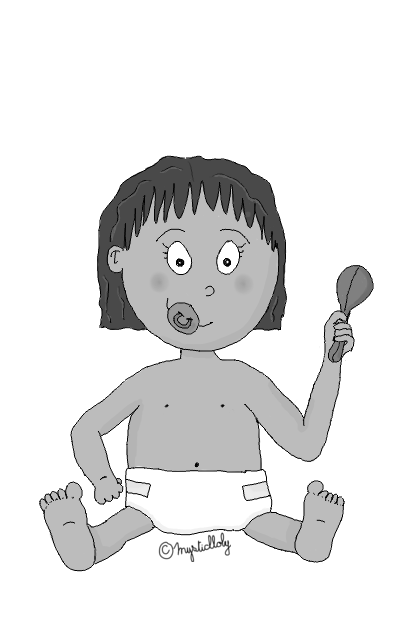 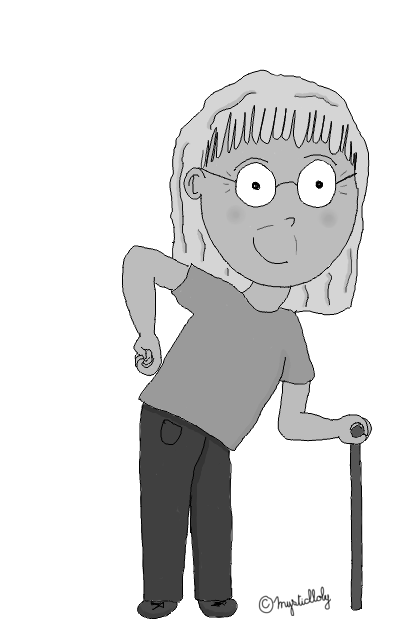 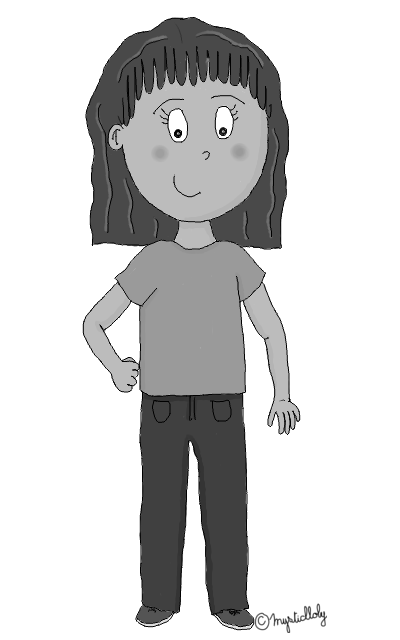 Le verbe se conjugue. Une phrase peut s’écrire au passé, au présent ou au futur.
Avant, j’étais un bébé.
Demain, je serai âgé.
Aujourd’hui, je suis adulte.
présent
passé
futur
aujourd’hui, maintenant, en ce moment, actuellement…
hier, avant, autrefois, la semaine dernière, jadis, 
il y a longtemps…
demain, la semaine prochaine, plus tard, dans un mois…
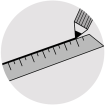 Souligne en bleu les phrases au présent, en vert les phrases au futur et en rouge les phrases au passé.
 Mes vêtements propres sont dans la commode.
 Autrefois, on s’éclairait à la bougie.
 D’ici quelques années, nous n’utiliserons que de l’énergie propre.
 Le médecin vous recevra dans quelques instants.
 Le bus s’arrête pour faire monter de nouveaux passagers.
 Les dinosaures vivaient sur Terre il y a 65 millions d’années.
L'infinitif et les  3 groupes de verbes,
Lorsqu’un verbe n’est pas conjugué, on dit qu’il est à l’infinitif. On peut trouver l’infinitif d’un verbe dans le dictionnaire.
Les verbes se classent en 3 groupes. Pour connaitre le groupe d’un verbe, il faut le mettre à l’infinitif.
2ème groupe

Les verbes se terminent par -ir et s’écrivent 
-issons à la 1ère personne du pluriel.

Ex. : finir -> nous finissons
3ème groupe

Tous les autres verbes.
Ils sont irréguliers.

Ex. : faire, aller, dire, venir, pouvoir, vouloir, partir, prendre, voir...
1er groupe

Les verbes se terminent par -er.

Ex. : jouer, chanter...

Exception : aller
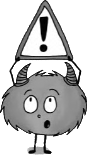 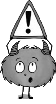 être et avoir n’appartiennent à aucun groupe.
Coche en vert les verbes du 1er groupe, en bleu les verbes du 2ème groupe et en rouge les verbes du 3ème groupe.
1
2
suffire
penser
vendre
voler
voyager
franchir
partir
salir
Relie les verbes conjugués à leur infinitif.
Le verbe se conjugue
Le verbe se conjugue. Il change selon :









Le verbe conjugué est composé de 2 parties : le radical et la terminaison.
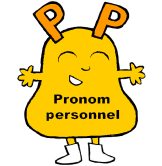 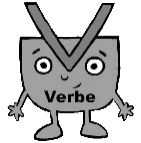 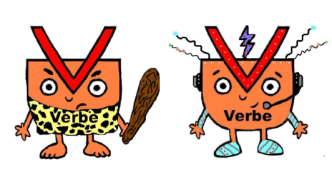 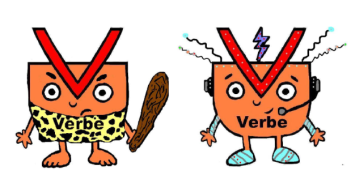 La personne
Le temps
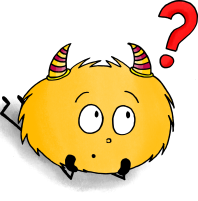 je pense
terminaison
radical
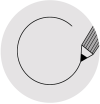 Observe ces verbes conjugués puis entoure leur radical et souligne leur terminaison.
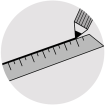 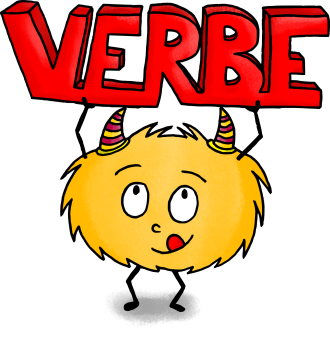